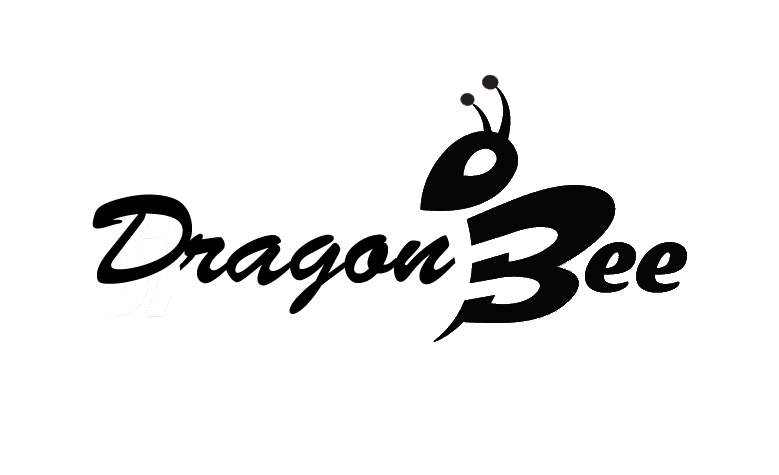 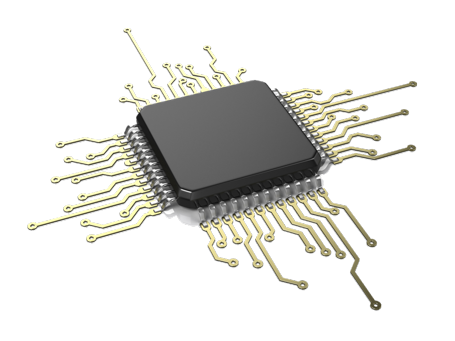 Group 34
Akash Patel  (CpE)
Ayoub Soud (CpE)
Nishit Dave (EE)
Younes Enouiti (EE)
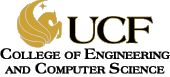 Wi-Fi Controlled Quadcopter
Goals and Objectives
Use of Wi-Fi control of copter in place of traditional RF control
Feed data to Autopilot through UDP protocol
Use of “RTL or LAND” mode for the flight safety
Mobile application interface for flight control
Specification
FAA Rules and Guiedline
Effective December 21, 2015, anyone who owns a small unmanned aircraft of a certain weight must register with the Federal Aviation Administration's Unmanned Aircraft System (UAS) registry before they fly outdoors.
FAA Guideline
Related Standards
Wi-Fi Standard: The 802.11 standard has several specifications of WLANs. This standard defines the air interface between two wireless devices, client and a base station 
Android App standard: App follows Android Design guidelines and uses common UI patterns and icons
Battery standards: We found many battery standards related to our project. The LiPo battery pack we are using is rechargeable and some of the standards include rules and guidelines on how to install, operate, maintain, and recharge the batteries.
Design Constraints
Economic: Along with many consumers, there are many states and regulators that believe the usage of UAV to be harmful and damaging. 
Health and safety: The UAV has obvious limitations when it comes to safety. Drones are often causing of innocent lives lost. When it causes collateral damage it kills civilian and furthermore damages properties. 
Sustainability: It’s no secret that wireless signals can be lost, hacked, or hijacked, in these cases the drone must be able to return home. 
Manufacturability:  17 states have already some kind of legislation passed to restrict drone usage. This legislation has prevented manufacturers to build drones for public use.
Overall Block Diagram
MSP430 Block Diagram
Interfaces
2 USCIs
2 GPIOs
Ez-FET Lit Emulator 
USB HUB
Drone’s Frame
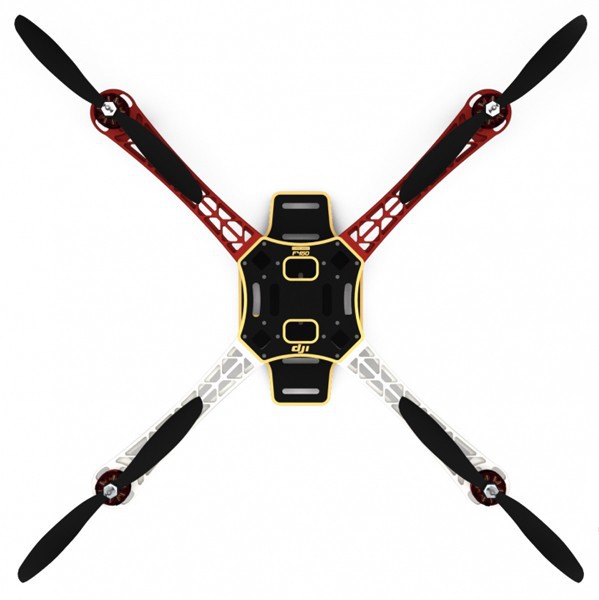 Frame Model DJI F450 - $32
Arms Merged With Carbon Fiber Material for Durability
Dimensions: 36X36cm
Light Weight & Strong: 282g
Flexible Device Mounting Options 
Easy to Obtain Replacement Parts
Take off Weight: 800g to 1600g
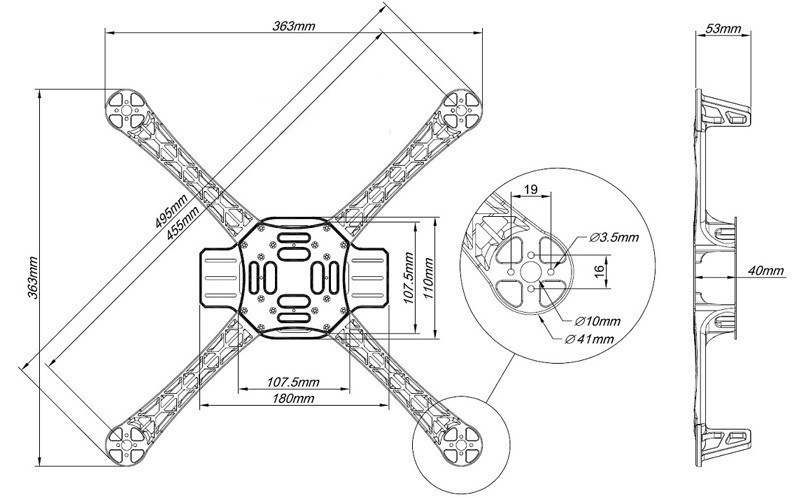 Batteries
Battery
Battery Charger
ZIPPY Flightmax 5800mAh 11.1v 3S LiPo battery
Voltage: 3S1P / 3 Cell / 11.1V
Discharge: 60C Constant / 40C Burst
Weight: 448g (including wire, plug & case)
Dimensions: 158x45x32mm
Balance Plug: JST-XH
Discharge Plug: XT60
LiPO/LiFE/Li-Ion Cell Count: 2-4 Cell
Charge Current: 0.1 - 3.0A
Circuit Power: 40W
Input: DC 10.0-18.0 Volts - AC 100v-240v
Display Type: LCD
Dimensions: 130x48.25x5.6mm
Weight: 306g
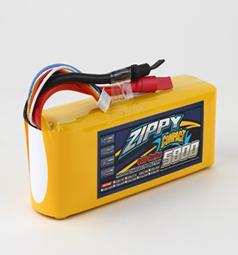 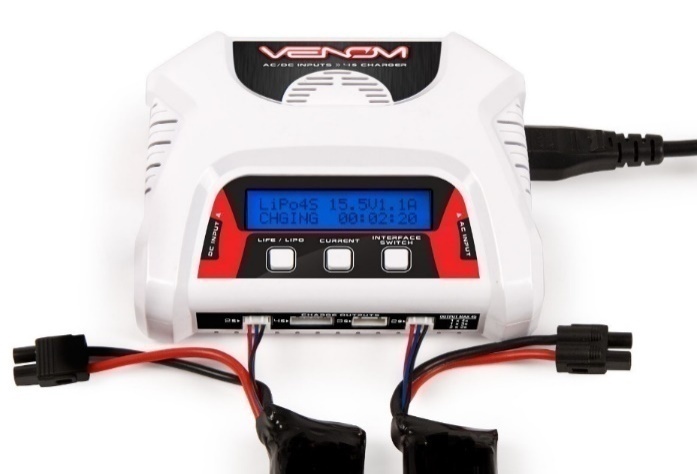 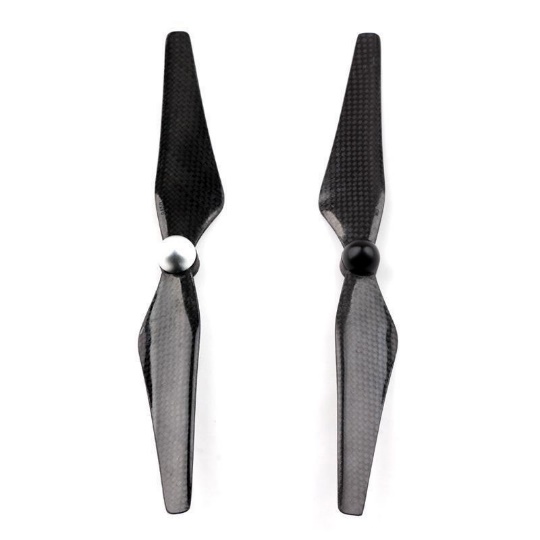 Propellers
Motors
Size: 9.4" x 5.0“
Hole Diameter: 5.1mm
Material: Carbon Fiber
Weight: 10g
RHD 2212/960kV
Max Trust: 440g
No. of cell: 2-3S
Outer Diameter: 28mm
Length: 32.2mm
Connectors: 3.5mm
Weight: 55g
ESC’s
Simonk 30Amp 30A Firmware Brushless ESC 
Separate power supply for MCU and BEC
Low-voltage protection, over-heat protection and self-check functions
Equipped with built-in linear BEC or switch BEC
Continuous/Burst Current: 30A/36A
Input: 2S-3S Lipo
Dimension (L*W*H): 13cm x 8cm x 4cm
Weight :  10g (Including Wires)
BEC Mode: Linear
BEC Output: 3A/5V
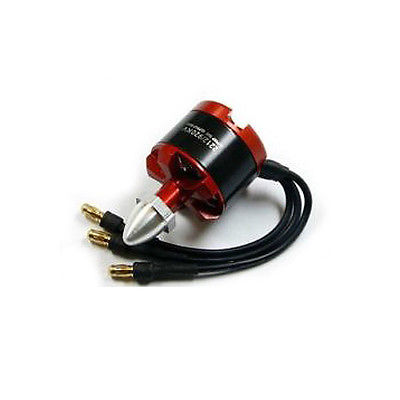 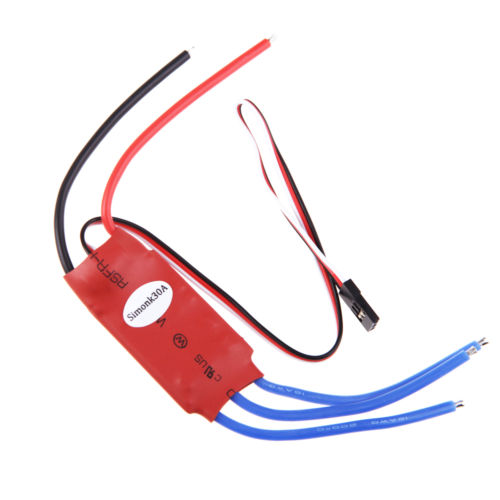 GPS
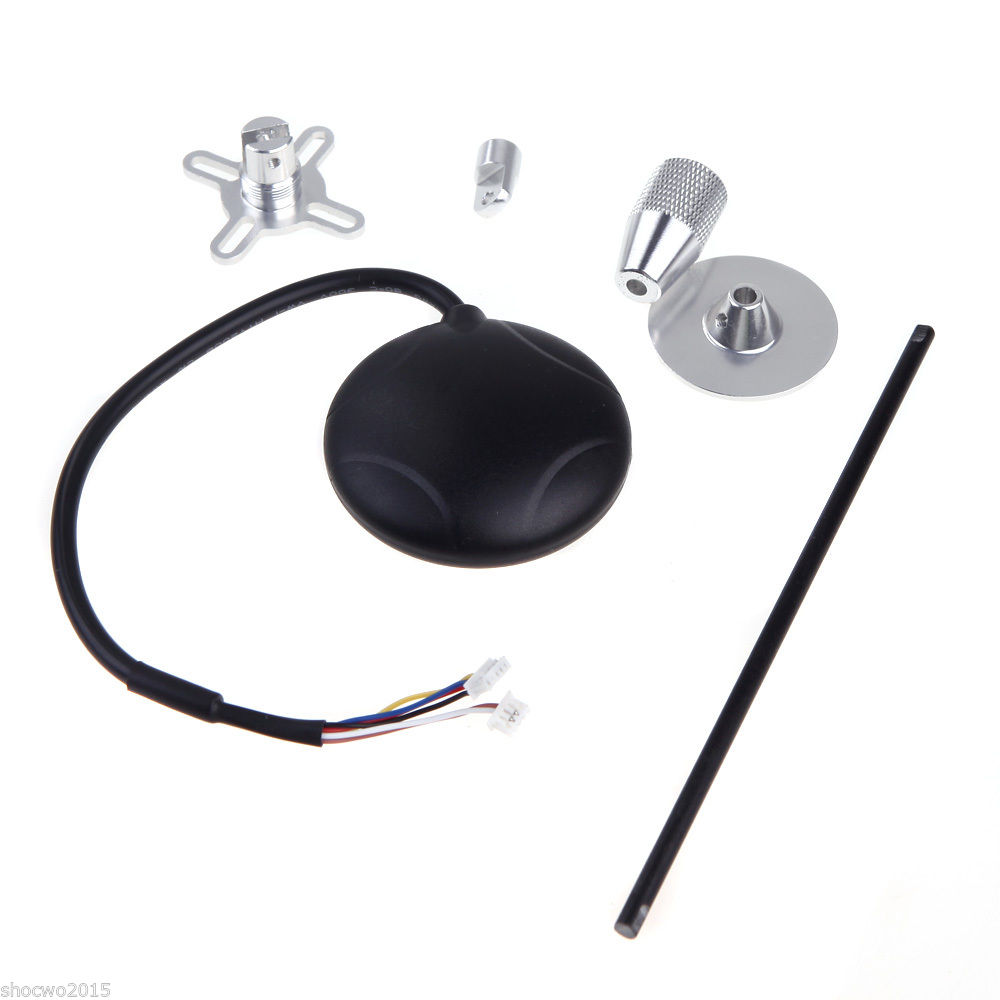 NEO-6M GPS module
10Hz update rate
Build in 25 x 25 x 4mm ceramic patch antenna
UART (TTL) port with EMI protection
3V Rechargeable Backup Capacitors
Fix indicator LEDs
Reverse polarity protection for input power
Default parameter
NMEA protocol
Baud rate : 9600
Nav rate : 1Hz
TIMEPULSE (fix LED) rate : 1Hz
Wireless Communication
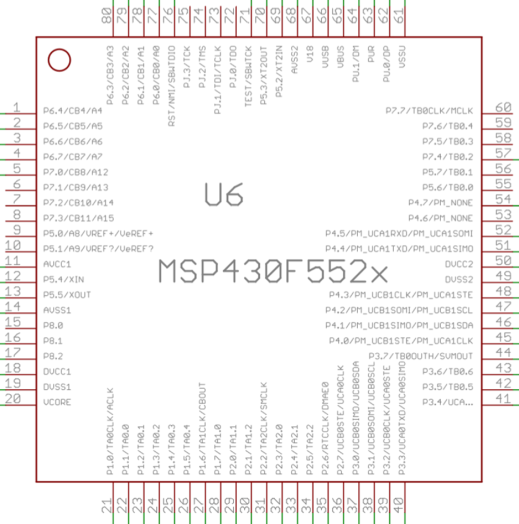 Microcontroller Choice
MSP430F5529
Low Supply Voltage Range: 3.6 V Down to 1.8 V
Ultra-Low Power Consumption
Two Universal Serial Communication Interfaces
Hardware Multiplier Supports 32-Bit Operations
Compatible with Wi-Fi Module Chosen
Affordable: $12.99
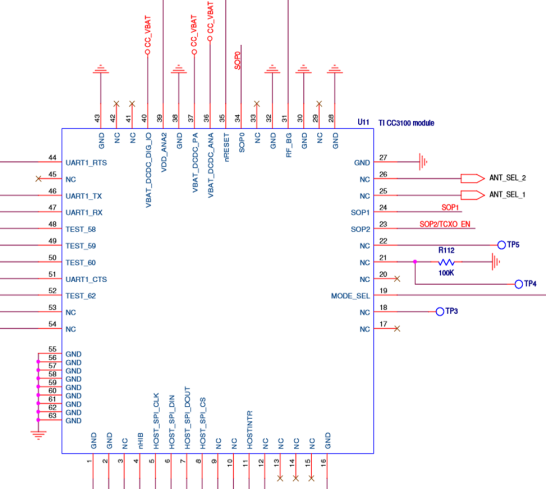 Wi-Fi Module Choice
CC3100
Wi-Fi CERTIFIED Chip
Wide-Voltage Mode: 2.1 to 3.6 V
Interfaces with 8-, 16-, and 32-Bit MCU or  ASICs Over SPI or UART Interface
8 Simultaneous TCP or UDP Sockets
Affordable: $24.99
Functional Diagram of the MSP430F5529 & CC3100
SPI
Flight Controller (APM 2.8)-Nerve center of Drone
Why APM?
Open source project from 3DRobotics
“cinema flying” and “autonomous flying”
Better for exploring and learning
Meets specification: Loiter, Circle, and follow me modes 
Low power Consumption: 4.6V(min) – 5.25V(max), 200mA draw
Light weight: 31g 
Affordable Cost: $40
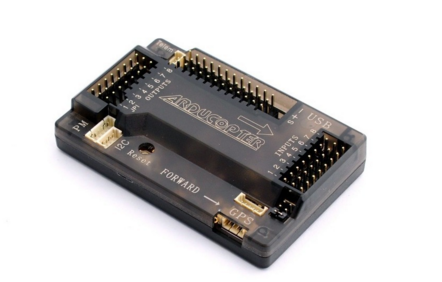 APM Specifications
ATmega2560 main processor: 8bit atmel processor running at 16 Mhz
ATmega32u4: handles USB functionality
InvenSense MPU-6000: handles gyro & accelerometer duties
Onboard barometer sensor and IMU(GPS receiver helper): allows GPS receiver to work when in tunnel or building
Interfaces: off-board GPS/compass/magnetometer module
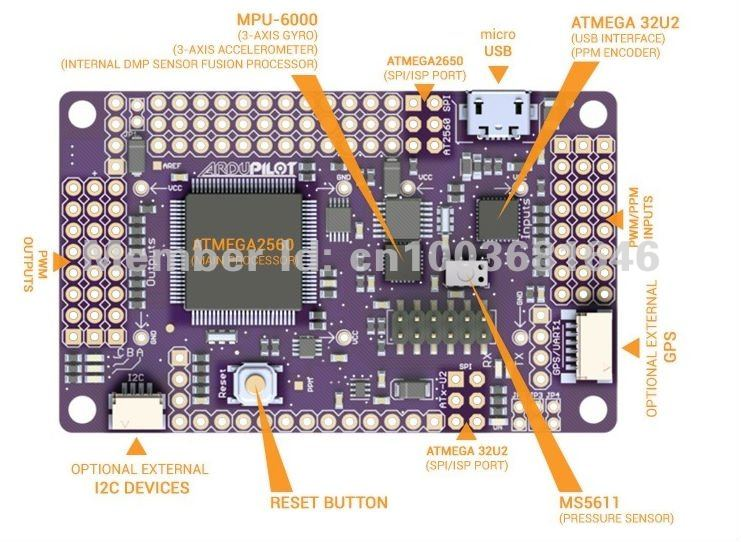 Signal sharing fromMSP430 to APM to ESCs
Custom Firmware
APM 2.8 PWM
APM Clock cycle: 20,000 µs (50hz)
APM 2.8 R/C PWM range: 1000-2000 µs (10%-20% duty cycle)
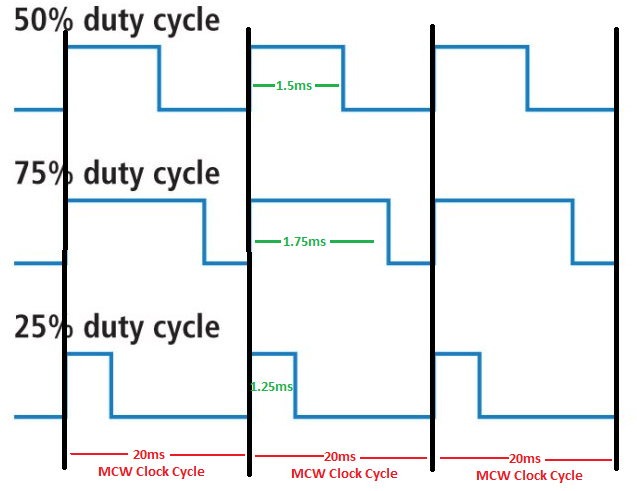 APM 2.8 schematics
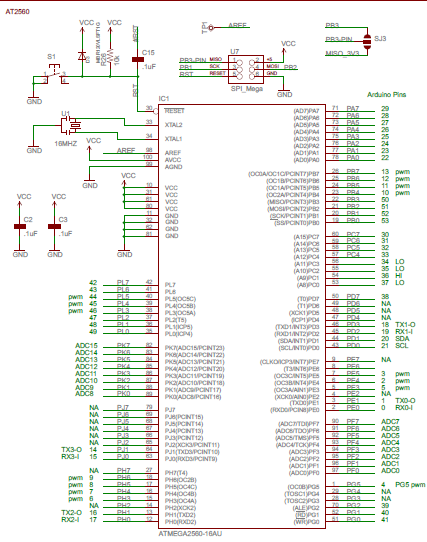 Live video streaming
Possiblities
Raspberry Pie: far more difficult to implement
MSP430 PCB: not enough power for video streaming through Wi-Fi
360Fly Camera
Wi-Fi built in camera 
Panoramic 360 degree HD video
Accelerometer sensor
Light weight- only 4.9oz
32Gb storage
Built in 1600mah Lippo battery
Resistant to rain, liquid, sweat, sand and dust
Supports mobile OS- IOS8+ and Android 4.3+
Supports PC OS- Mac OS x, Windows
Price- $400
Drone Flight System Components
Power Distribution
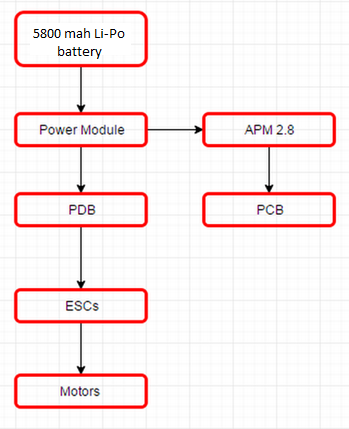 3DRPower Module (Voltage regulator)
Powering APM board
Two separate circuits connected by jumper (JP1)
Two ways to provide power to APM
1. Through ESC’s BEC (JP1 needed)
2. Through Power Module (JP1 not needed)
Powering APM through 3DR PM
1. APM has PM 6-pin power port 
2. Its voltage regulated, provides     
    consistence 5V power supply 
    with 200mA current.
Powering PCB
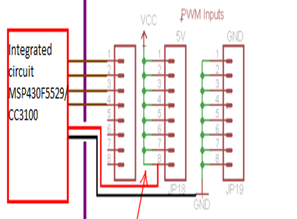 MSP430F5529 MCU powering
DVCC = 3.3V
APM powering to PCB
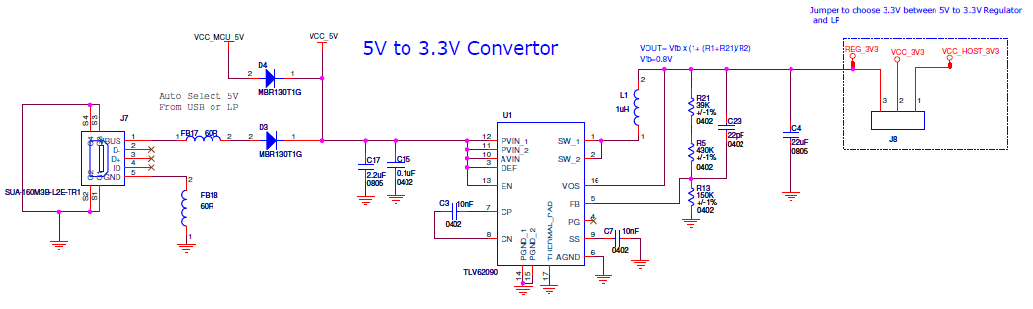 Powering Motors
3s Lippo battery power: 11.1V, 5800mah, 31.08W
Motor power consumption: 8V-12V, 7.5A, 90W
Power Modulate regulates power 
PDB shares common power to all ESCs
Mobile Wi-Fi Approach
CC3100 & MSP430
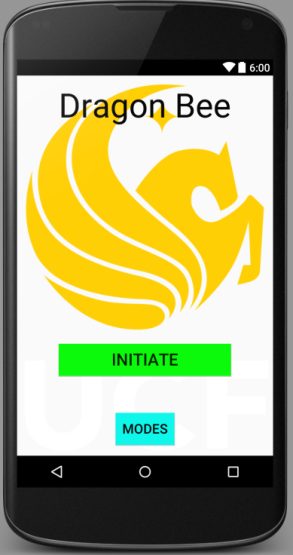 UDP Packet
Application Commands
Connect: 	Log In and Engage to Quad
Arm Quad:  Arms the motors
Take Off: Take off the quad 
Hold: Hold the quad still
Auto tune: Tuning the drone for better stability
Land: Lands the drone safely
PCB Design
DragonBee PCB Schematic
CadSoft Eagle PCB Design tool for DragonBee PCB design.
Wide range of TI libraries and easy uploads of newer library.
TI MSP430F5529 LP schematic is being used for a reference. 
Mainly comprised of MCUs, capacitor and resistor for power management, oscillators, timers, jumpers, and pin headers.
Created schametic, layout and a gerber file.
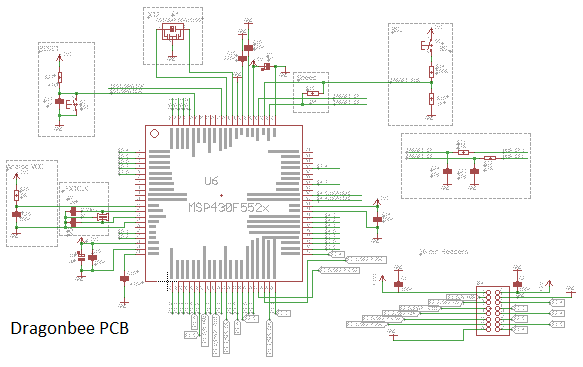 DragonBee PCB Layout
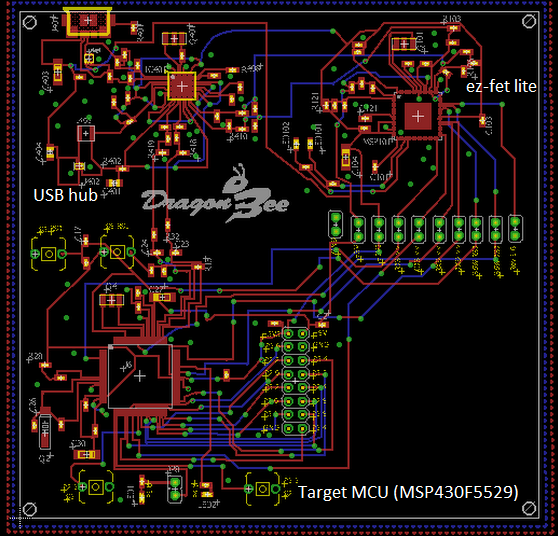 One click “Generate/switch to board” for layout.
Routing unrouted traces. 
Meets design specs of both CadSoft Eagle and OSH Park. 
Used to create  the gerber and BOM file for fabrication and assembly.
DragonBee PCB Fabrication
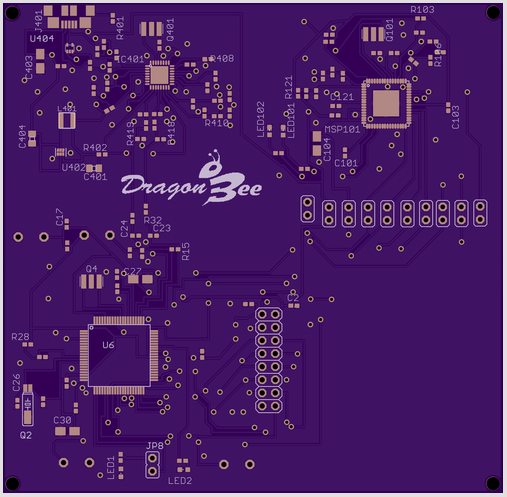 OSH Park is the online vendor is used to print PCB.
A 2 layer board – top and bottom GND layers.
10 mil signal trace width. 
12 mil power trace width.
23 mil drill.
PCB thickness 0.063” (1.6mm).
OSH Park offered minimum of 3 copies of the PCB.
Total fabrication coast: $177.35
DragonBee PCB Assembly
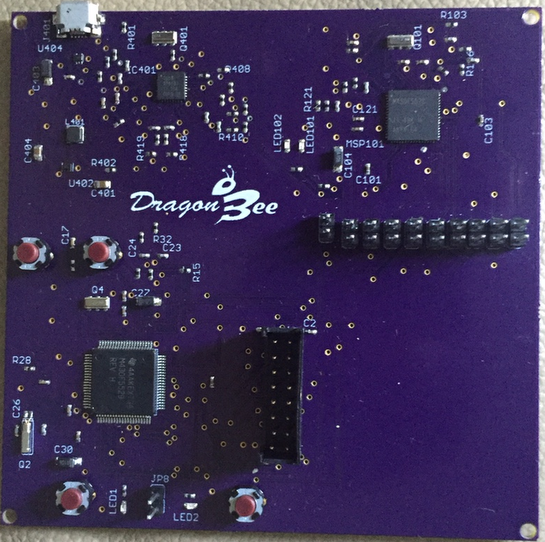 Digi-Key components.
Used BOM file for parts ordering.
Quality Manufacture Service (QMS) for components placement.
Used BOM,PLC, and gerber files for parts placement.
Total Assembly coast: $107.15
Work Distribution
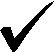 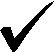 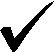 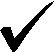 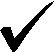 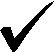 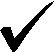 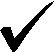 Budget and Finance
No Sponsors 
Dragon Bee is a self funded project
All teammates agreed to divide the total expense equally
Mostly all part are bought and paid for
Budget
Project Completion
Issues
APM sensors not very accurate 
Short Range of Wi-Fi
Mobile app not preferable for flight control 
Broken parts during testing
Time Constraints 
Overlapping schedule of teammates
Future Improvements
Recode the firmware on PixHawk rather than APM 2.8	
Include Mavlink for “Follow Me” Mode
Keep codding for more intresting flight modes
Stabilize the flight with more tuning
Redesign the App to be more user friendly
Questions